ST. MARK’S
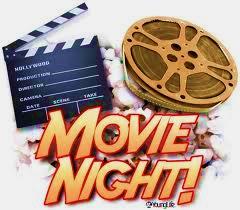 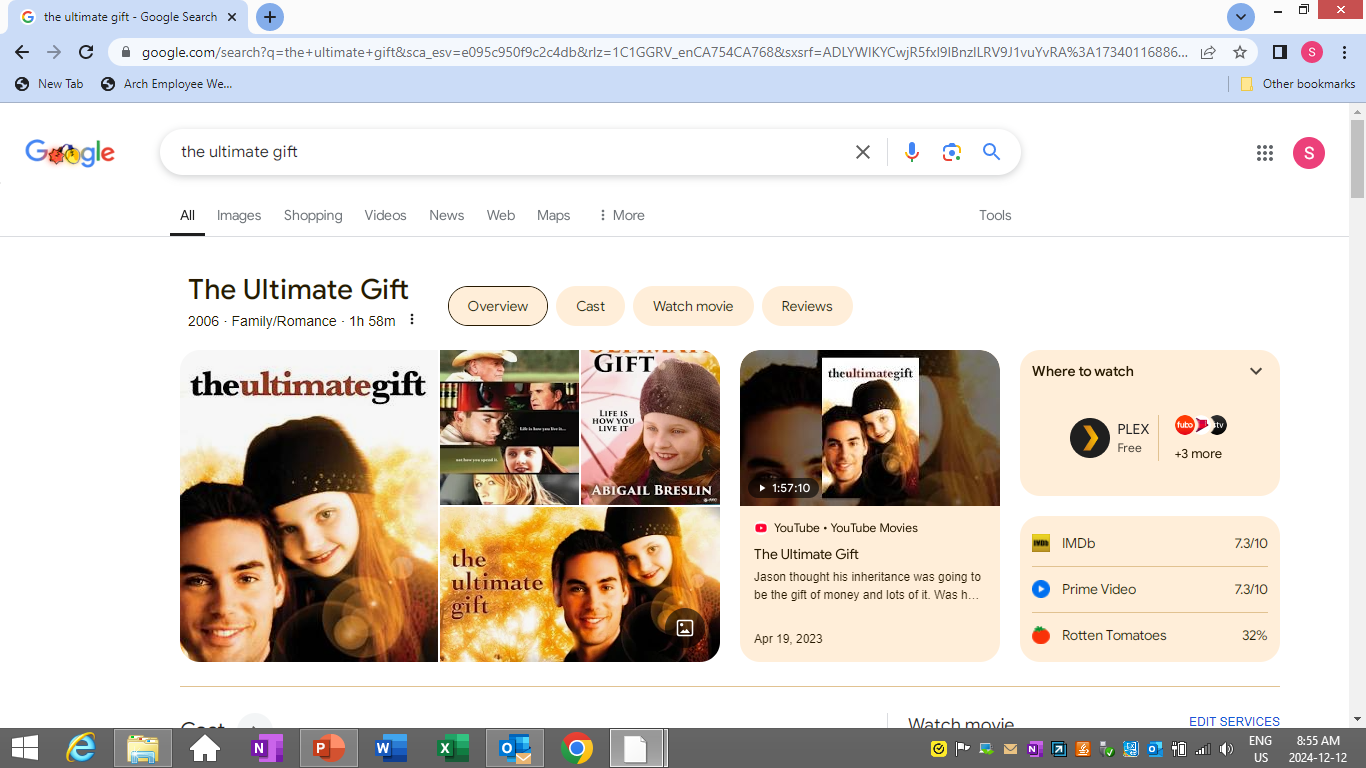 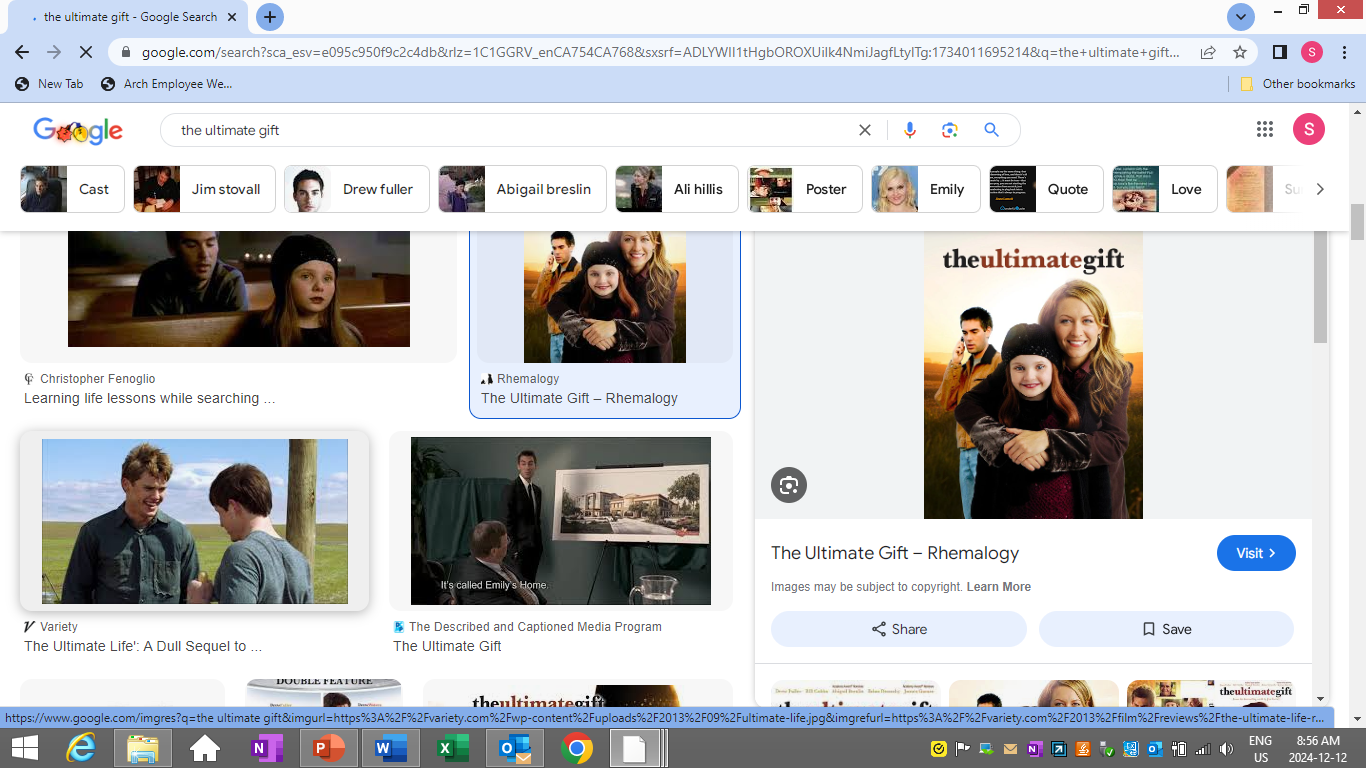 Saturday, January 11th
6:30 p.m.in the Parish Hall

Featuring:
The Ultimate Gift
Running time: Approx. 118 minutes  Cost: Free 

Pizza, drinks & snacks to be sold  for a small fee (starting at 6 pm)
While families are welcome, we encourage   
parents to be mindful of their children.